Living Educational Theory- Researcher/Practitioner’s ForumWould you like to create your very own:-‘LIVING EDUCATIONAL THEORY FROM QUESTIONS OF THE KIND,'HOW DO I IMPROVE MY PRACTICE?'
2pm to 3 pm on Monday10th May 2021Facilitated by Dr Brian Williamson
Six key activities in this workshop: -
Your research projects
 Initial discussion: ‘who cares about a researchers’ values and beliefs?’ 
Your values and beliefs! 
living educational theories: a diverse range of examples from the literature …
Towards a draft of your living research paper 
A plenary round up.
Please open a new word document OR PIECE OF PAPER
Bullet points

Research title
Research question(s)
10. Jack Whitehead –
 Living Educational
 Theory
1.John Locke -Empiricism
9. Dorothy Heathcote – Mantle of the Expert
My methodological journey
1976 - 2015
6. One-to-one 
spiralling – Jerome Bruner
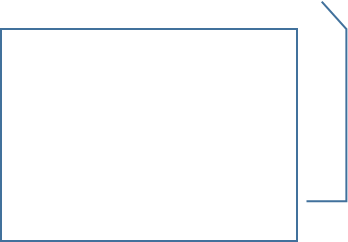 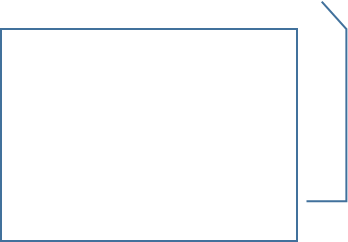 4. Gagne – learning hierarchies
8. Vygotsky and Zadeh -  Fuzzy Zone of Proximal Development
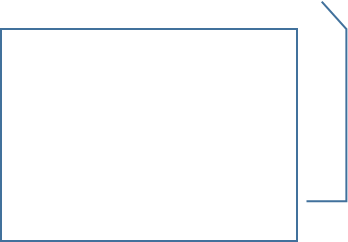 2. Ronald Fisher –
 biostatistician
5. Ned Flanders – 
interaction analysis
3. Ogden Lindsley – Precision teaching
7. Dewey and Markov - continuing reconstruction of experience
Will you help me to learn more about this??
‘I’ 
as my claim to 
educational knowledge
Please ADD
Bullet points

Your opinion (gut feeling) about your research question(s)
Living posters
… and Jack’s video
http://www.actionresearch.net/writings/posters/homepage220417.pdf
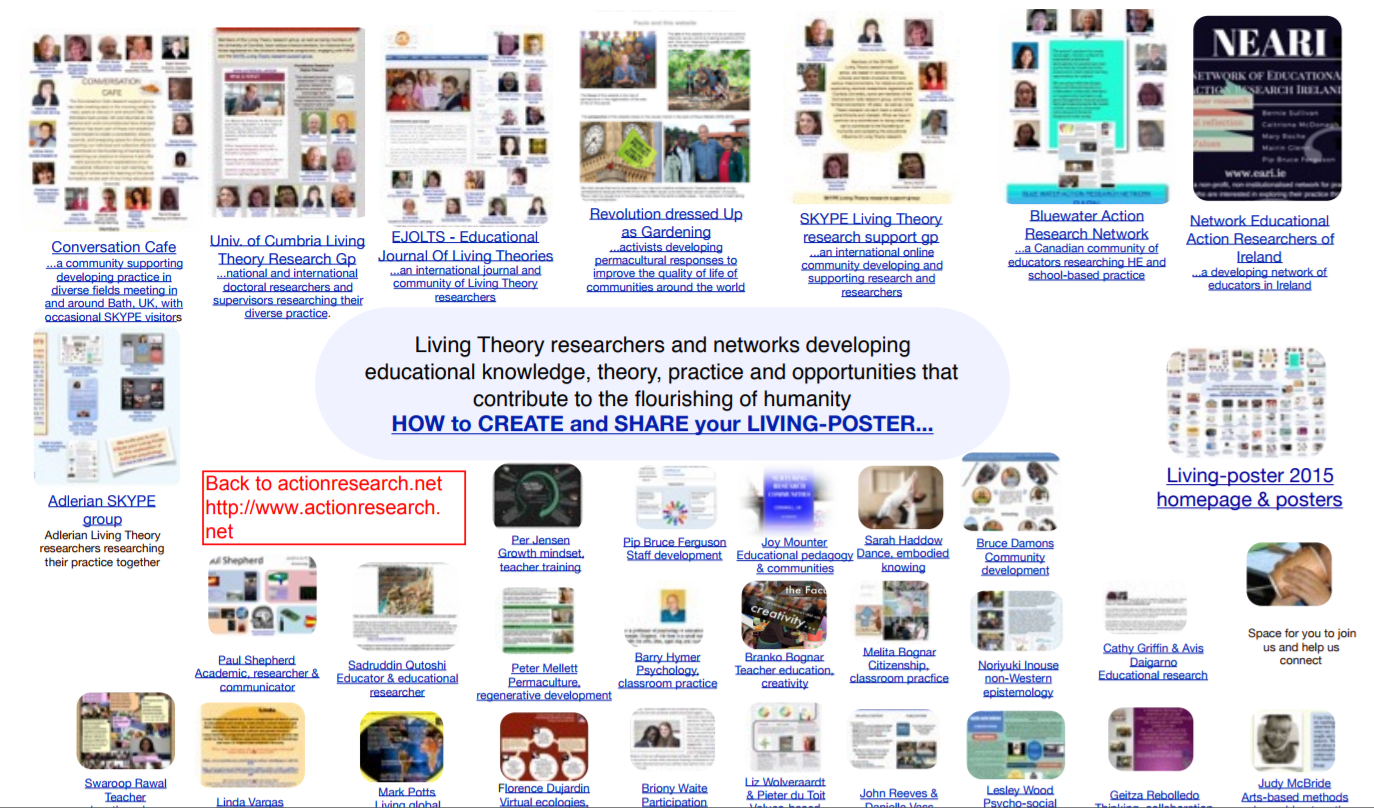 Please add
Bullet points

Stages in your personal learning story, for example, key events in your education and evolution
The ‘I’ in such a question is often experienced as a living contradiction in the sense that the ‘I’ holds together, in a dialectical tension, both the experience of holding certain values with the experience of their negation in practice. 


For some 2,500 years formal logicians from Aristotle onwards have argued that contradictions must be eliminated from valid theories.
the unit of appraisal  = individual’s explanation of their educational influences in learning.  

in your own learning,
in the learning of others and 
in the learning of the social formations that influence practice and understandings
must include insights from the primary literature in your area of study
contribution to knowledge beyond an ‘egotistical’ perspective.
Please ADD
Bullet points

Use the web to find one research paper that is relevant your discussion
epistemology …

must be inclusive and open to others, because of its assumption of fallible knowers AND capable of being corrected.
Transparency
Please add
Bullet points

 One research paper that is counter-balances your living educational theory and why
Living Theory research can include Action Research

Distinguished through the creation of a living-educational-theory as an explanation of educational influence in learning. 

Action researchers are not required to create a living-educational-theory.  

Such a creation is a necessary condition of being a Living Theory researcher
Action Research
Narrative Research
Not all narratives are living theories, but all living theories are narratives.
Narrative research  begins with the experiences as lived and told by the researcher. 

.
an explanation of the educational influences of the individual in their own learning and in the learning of others
Living 
Theory
story
+
=
Please ADD
Bullet points

Type in 3 advantages of the Living Educational Theory approach and 3 disadavantages
LET and lets
LET’s clarify!
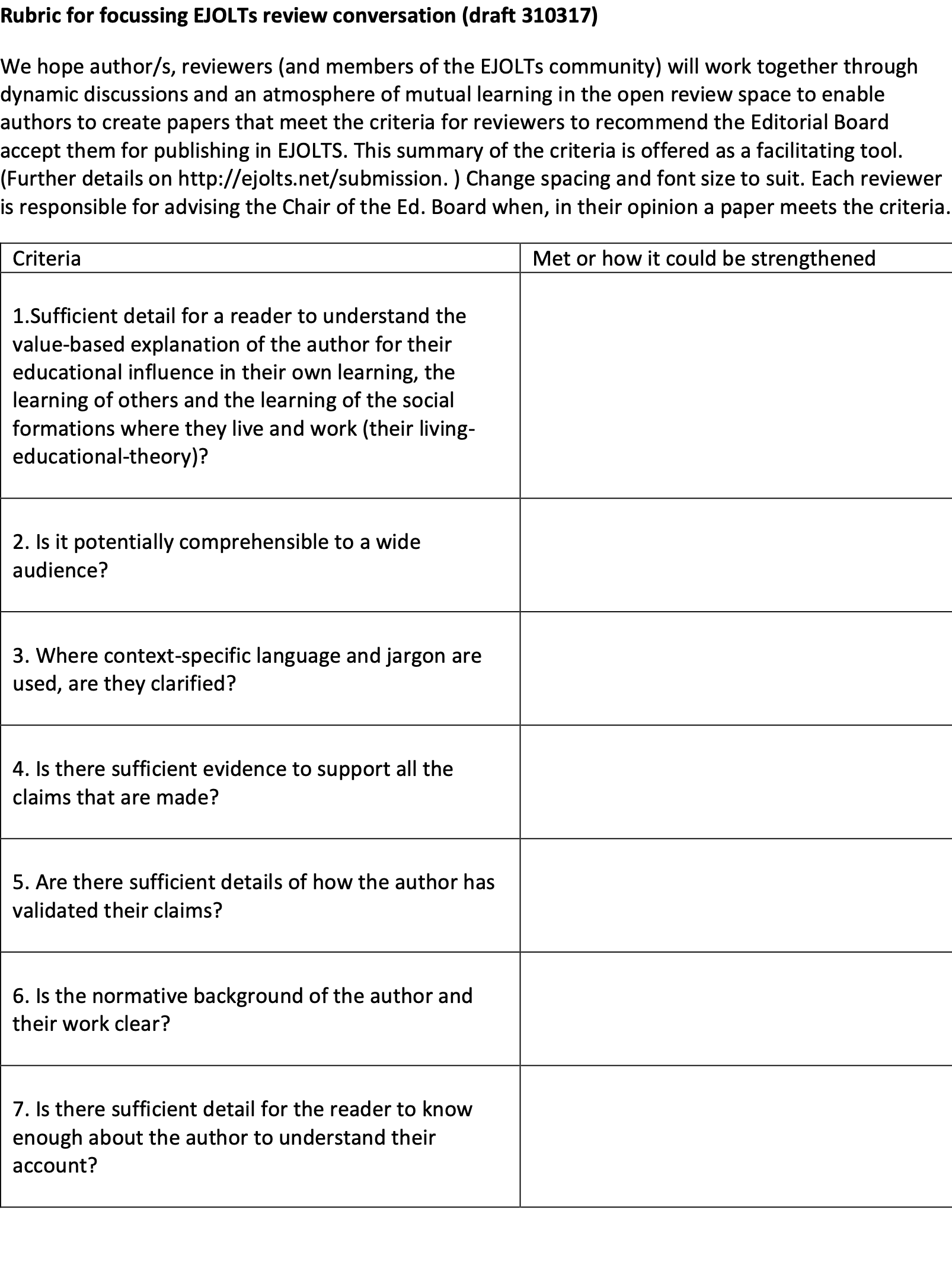 LET is not an isolated methodology …….
engagement with both traditional theories 
and living-theories
To strengthen a living-theory thesis … it is wise to show how an individual living-theory can be understood as making a contribution to a global social movement and an ecology of knowledges!